РУССКО-ФРАНЦУЗСКИЙ КОНКУРС ПЕРЕВОДА ИМ. МИХАИЛА ЯСНОВА
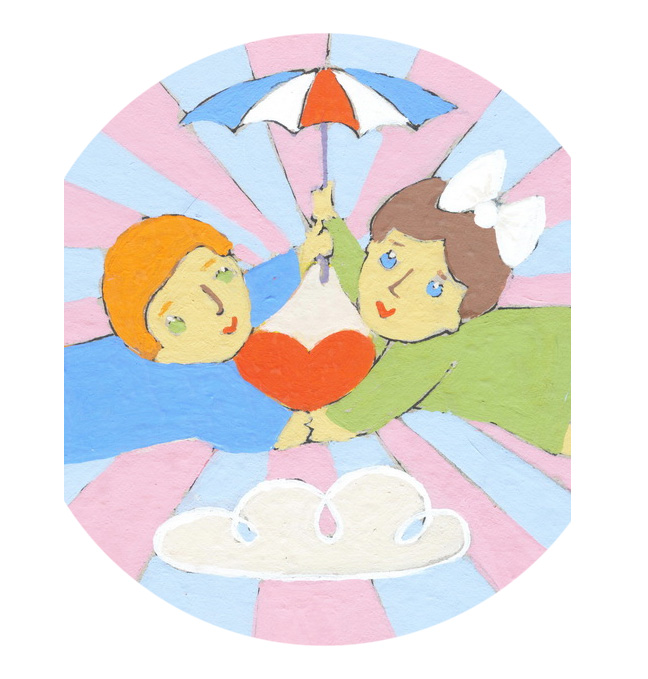 ТВОРЧЕСКОЕ ОБЪЕДИНЕНИЕ ДЕТСКИХ АВТОРОВ РОССИИ
АССОЦИАЦИЯ ЛЮБИТЕЛЕЙ РУССКОЯЗЫЧНОЙ ДЕТСКОЙ ЛИТЕРАТУРЫ «БУКОВКИ»

Россия – Франция 2021
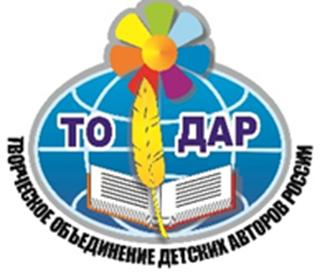 ОРГАНИЗАТОРЫ КОНКУРСА
ТВОРЧЕСКОЕ ОБЪЕДИНЕНИЕ ДЕТСКИХ АВТОРОВ РОССИИ (Россия)
ПРЕДСЕДАТЕЛЬ: ТАТЬЯНА ШИПОШИНА

АССОЦИАЦИЯ ЛЮБИТЕЛЕЙ РУССКОЯЗЫЧНОЙ ДЕТСКОЙ ЛИТЕРАТУРЫ «БУКОВКИ» (Франция)
ПРЕДСЕДАТЕЛЬ: ЮЛИЯ УТОЧКИНА-АМАМДЖАН
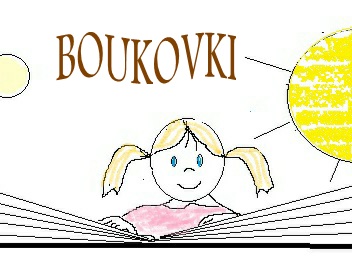 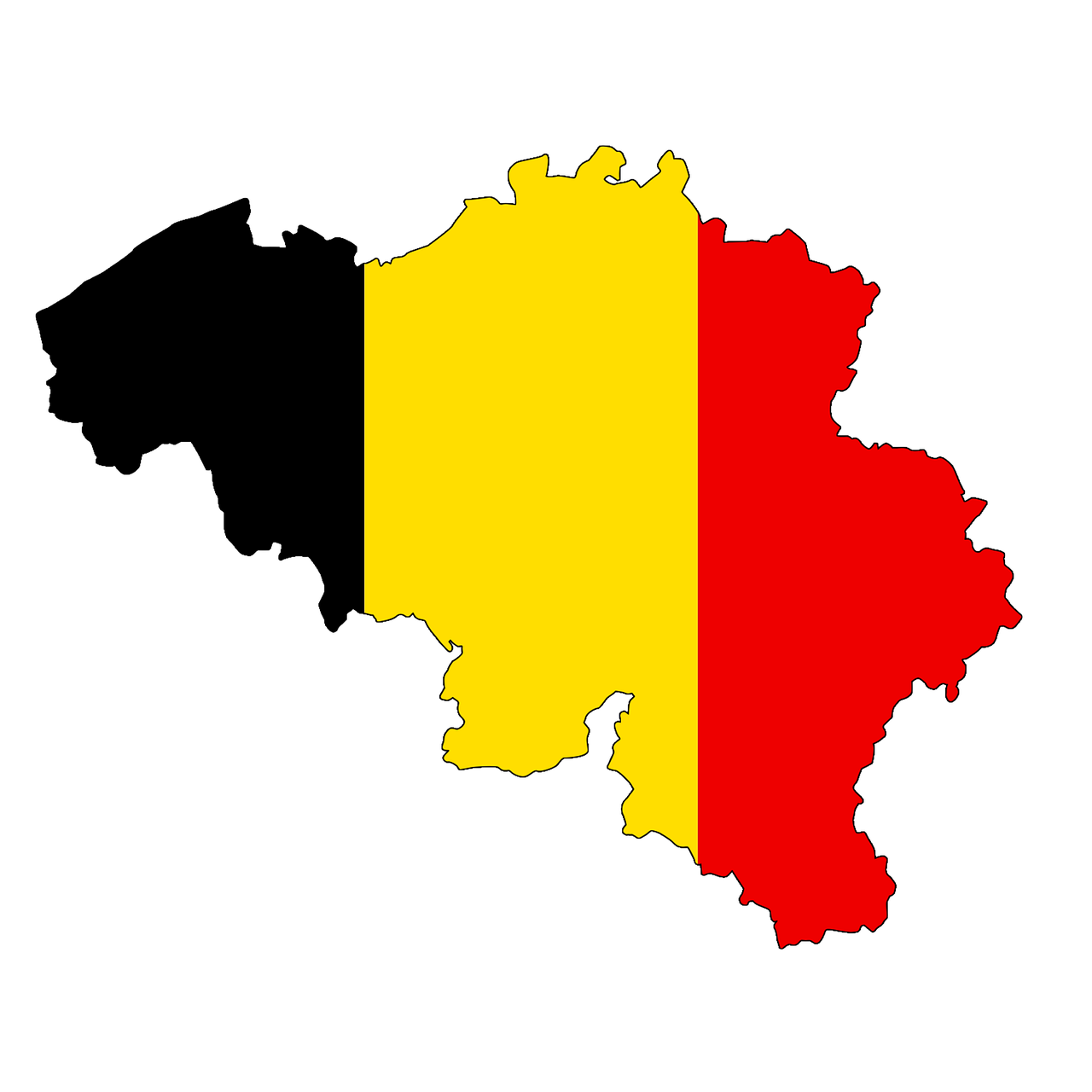 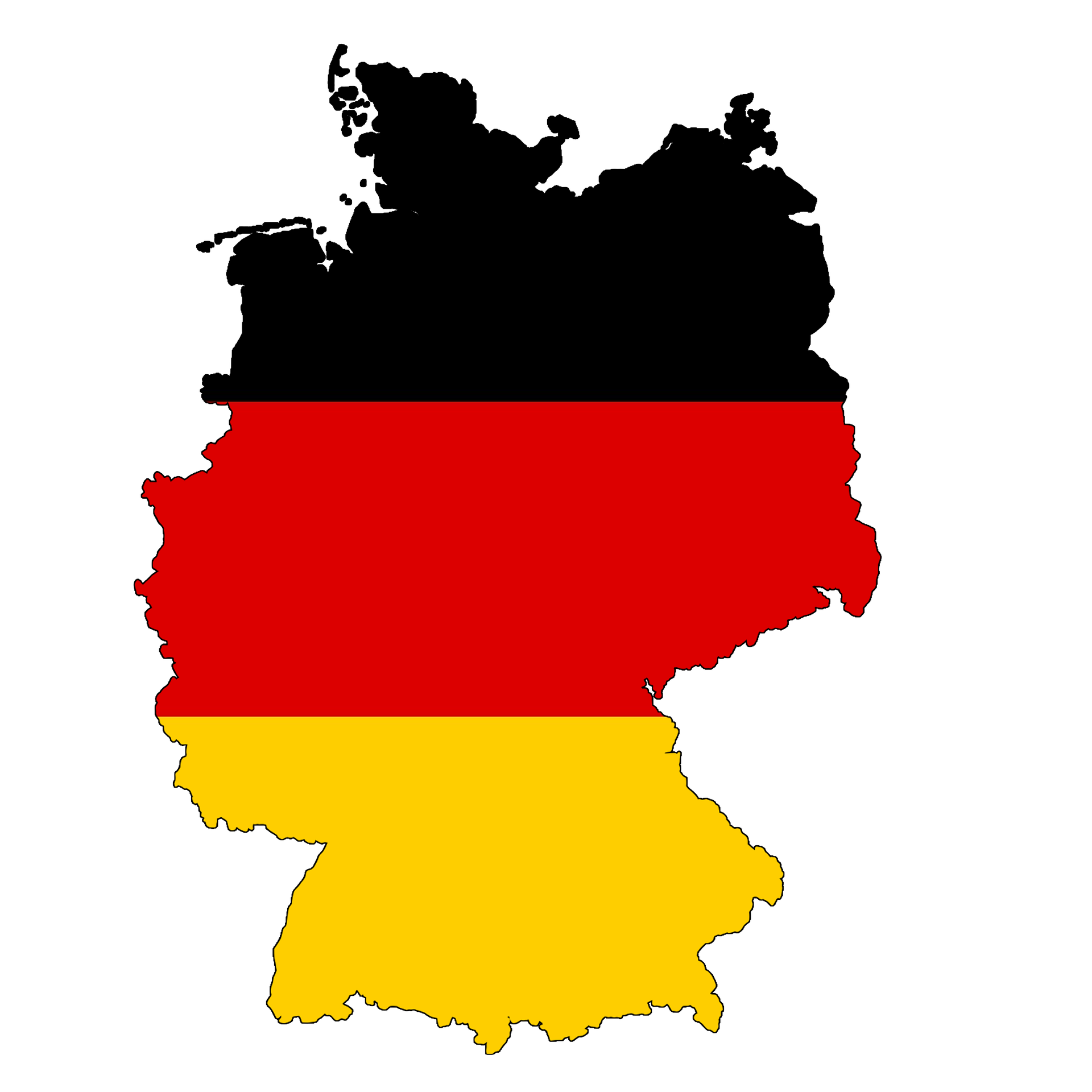 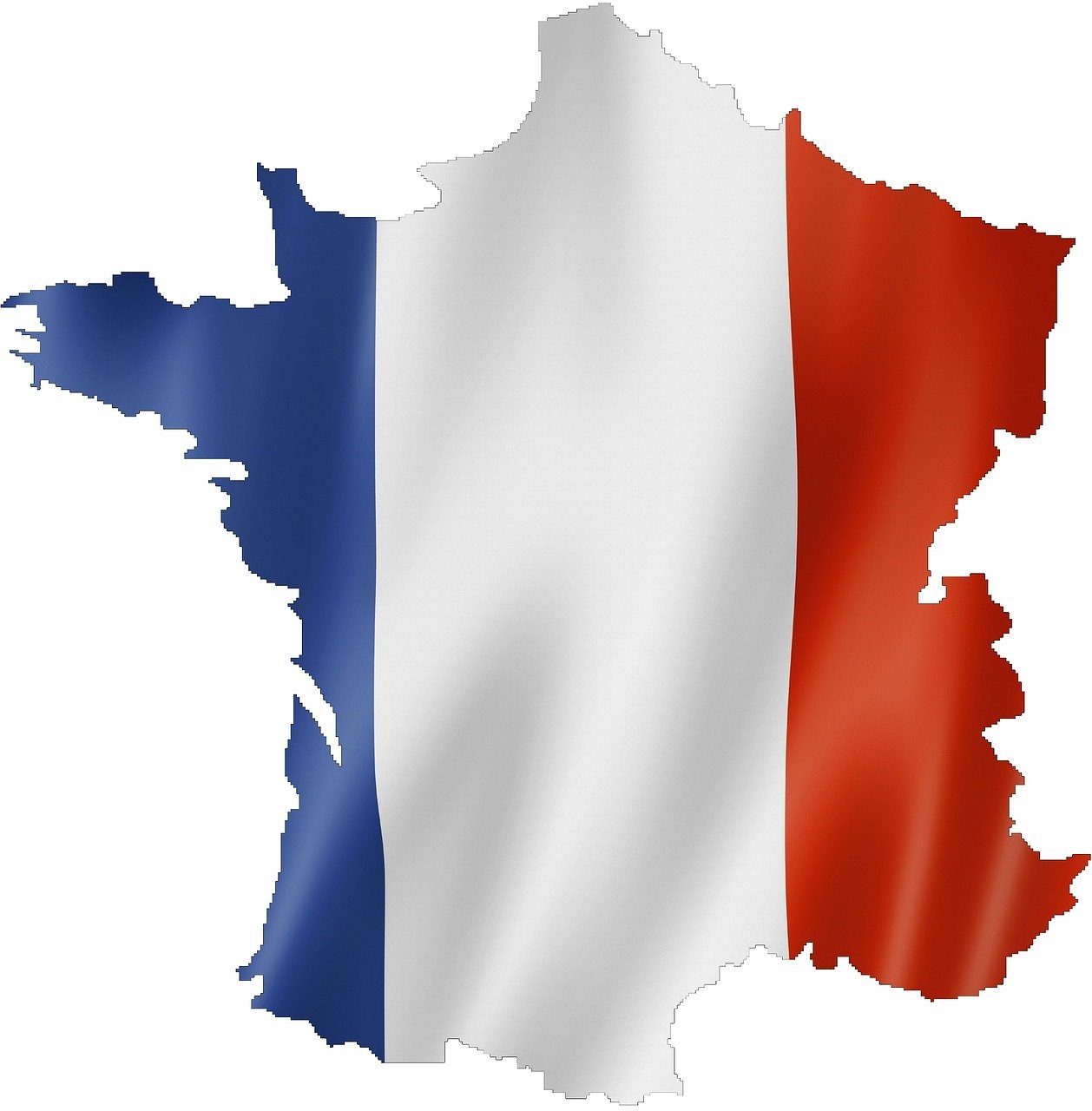 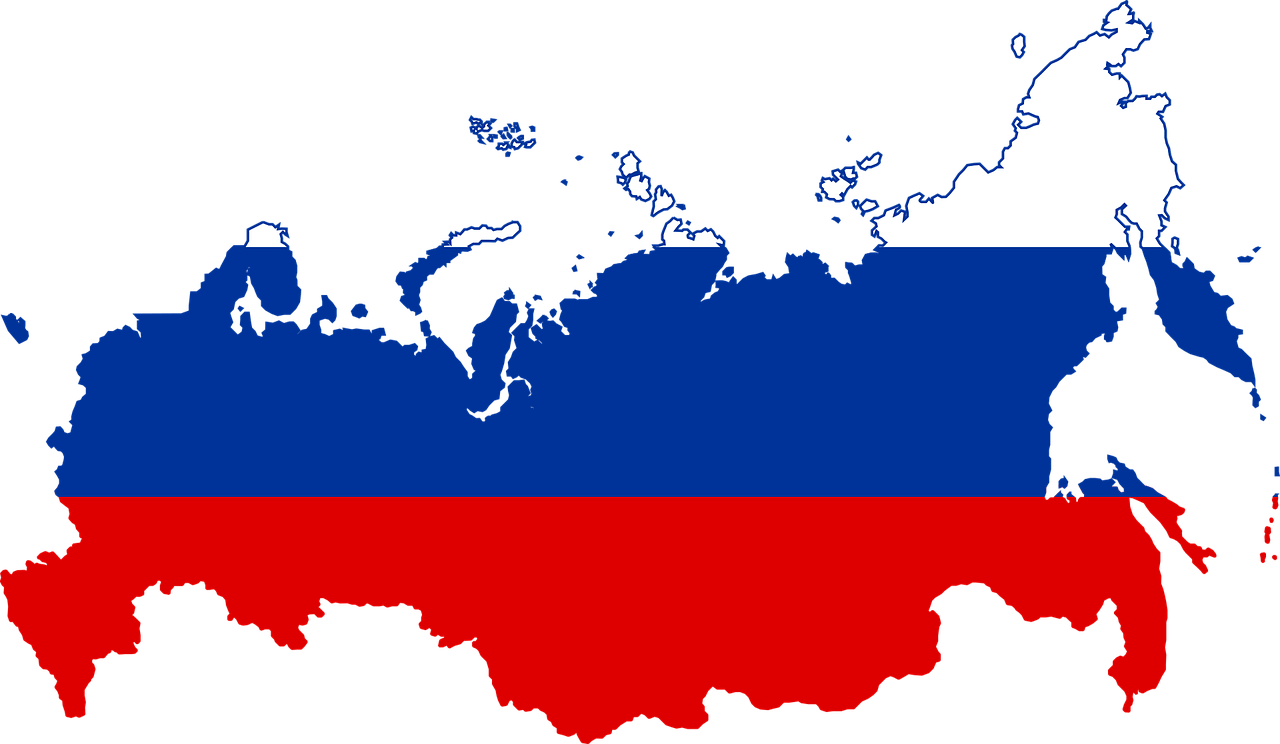 ГЕОГРАФИЯ КОНКУРСА
ФРАНЦИЯ
РОССИЯ
ГЕРМАНИЯ
БЕЛЬГИЯ
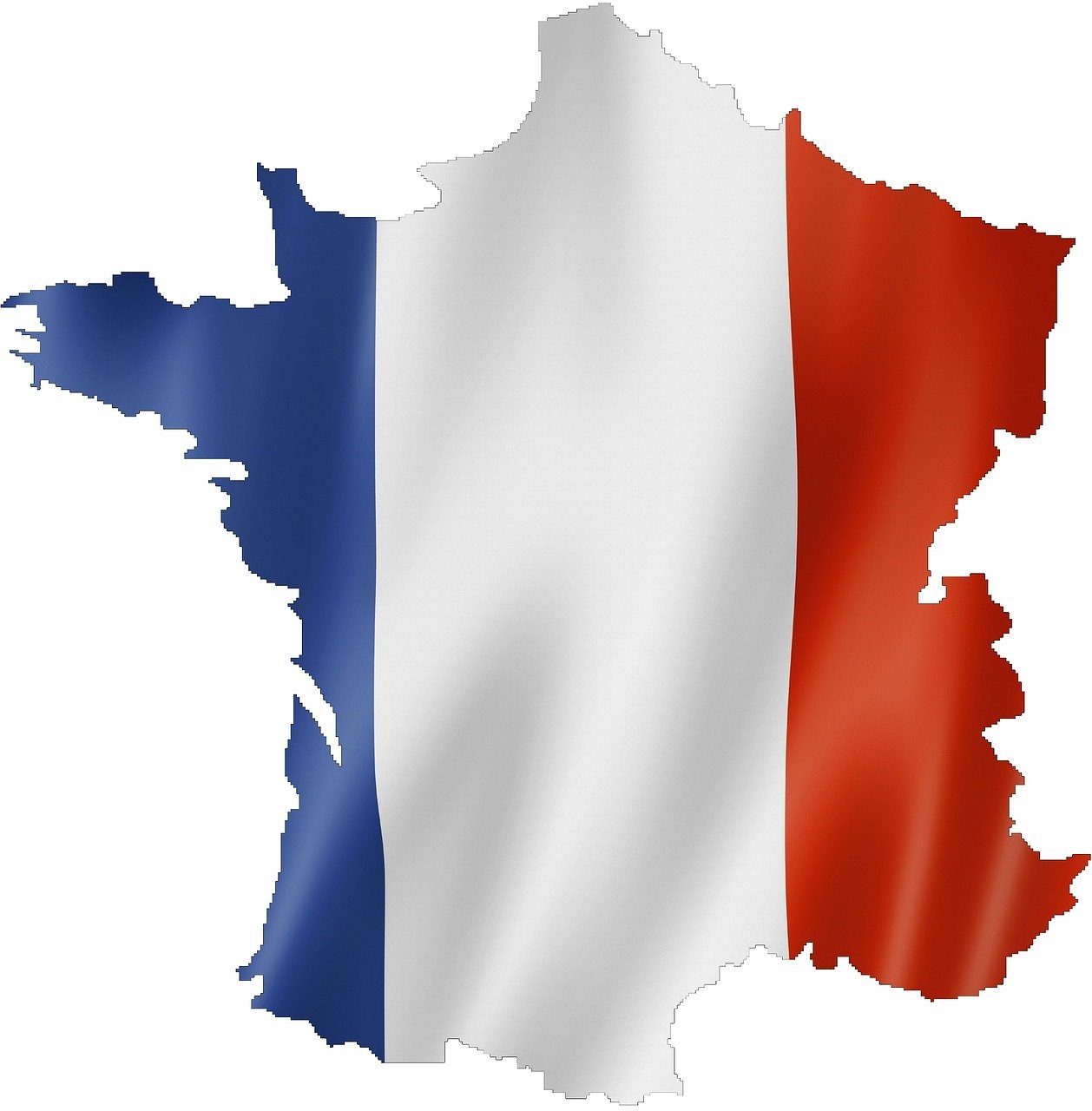 ФРАНЦИЯ
ЛИОН
ПАРИЖ
СТРАСБУРГ
ЭПЕРНОН
ЭТАМП
РОССИЯ
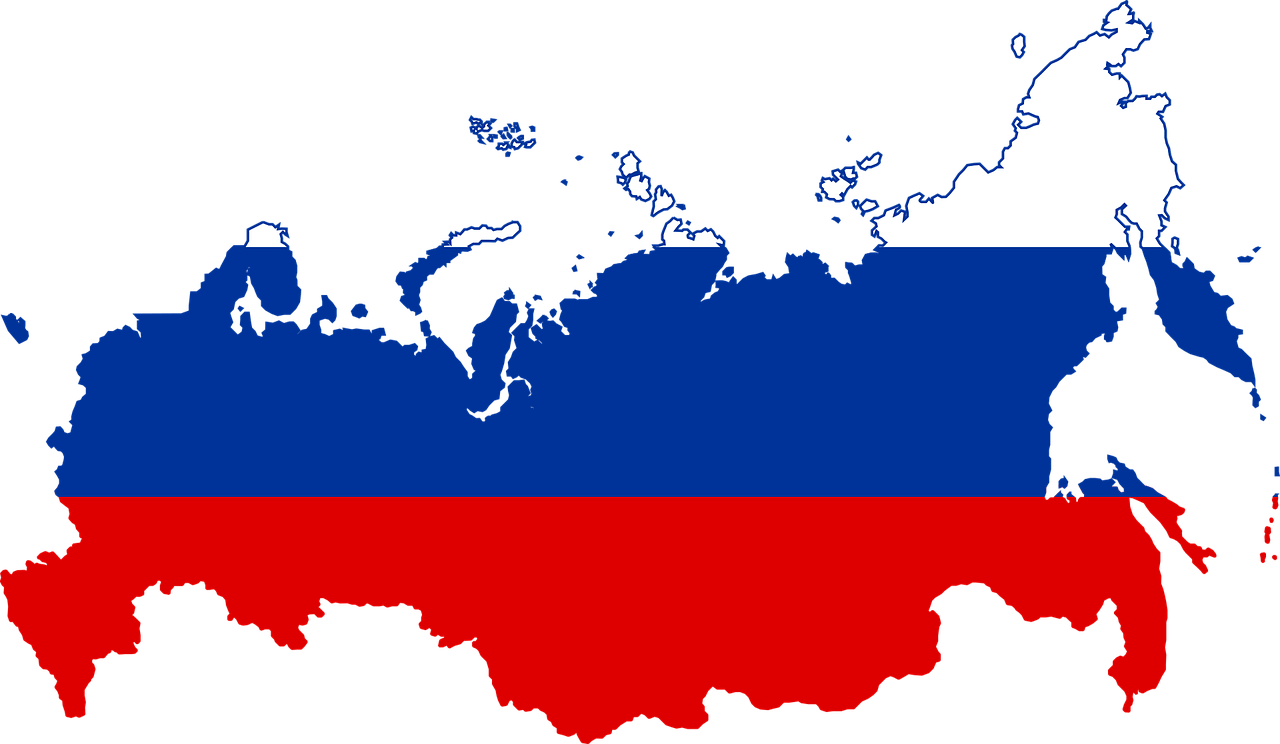 БУРЯТИЯ
ВЛАДИВОСТОК
ВОЛОГДА
ВОРОНЕЖ
КРАСНОЯРСК
ИВАНОВО
ЛЕНИНГРАДСКАЯ ОБЛАСТЬ
МОСКВА
НИЖНИЙ НОВГОРОД
НОВОКУЗНЕЦК
САНКТ-ПЕТЕРБУРГ
СТАВРОПОЛЬСКИЙ КРАЙ
ТОМСК
ГЕРМАНИЯ
АЙСИНГЕН
БЕЛЬГИЯ
АУДЕРГХЕМ
ОСНОВНЫЕ ПОЛОЖЕНИЯ КОНКУРСА
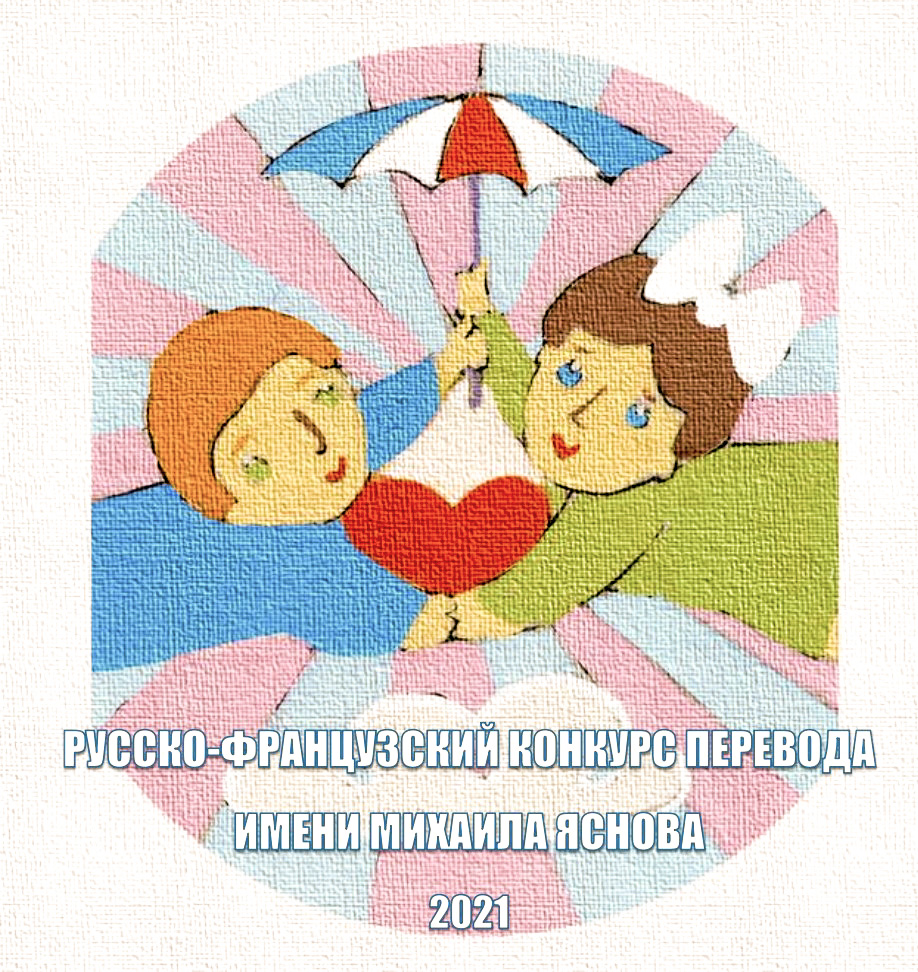 К УЧАСТИЮ В КОНКУРСЕ ПРИГЛАШАЛИСЬ ВСЕ ЖЕЛАЮЩИЕ СТАРШЕ 18 ЛЕТ
НОМИНАЦИИ КОНКУРСА:
ПЕРЕВОД С РУССКОГО НА ФРАНЦУЗСКИЙ
ПЕРЕВОД С ФРАНЦУЗСКОГО НА РУССКИЙ
К ПЕРЕВОДУ ПРЕДЛАГАЛИСЬ ДЕТСКИЕ ФОЛЬКЛОРНЫЕ СТИШКИ И ПЕСЕНКИ НА ДВУХ ЯЗЫКАХ.
НОМИНАЦИЯ: ПЕРЕВОД С РУССКОГО НА ФРАНЦУЗСКИЙ
Элен Анри-Сафье 
Почётный преподаватель Сорбонны, славист, доктор филологии, переводчица. Кавалер ордена Arts et Lettres.
Галина Кабакова 
Доктор филологических наук, этнолог, преподаватель Сорбонны, переводчица и издатель.
Наталья Жигунова-Комарова 
Доктор филологических и социологических наук, преподаватель русского языка как иностранного, переводчица и издатель.
Елена Женэн 
Переводчик и поэтесса.
ЖЮРИ КОНКУРСАКОНКУРСНЫЕ РАБОТЫ БЫЛИ ПРЕДСТАВЛЕНЫ ВНИМАНИЮ АВТОРИТЕТНОГО И КОМПЕТЕНТНОГО ЖЮРИ, ПОДОБРАННОГО ДЛЯ КАЖДОЙ ИЗНОМИНАЦИЙ
НОМИНАЦИЯ: ПЕРЕВОД С ФРАНЦУЗСКОГО НА РУССКИЙ
Сергей Махотин
Российский писатель, редактор, автор произведений для детей, лауреат многочисленных литературных премий и конкурсов, дипломант премии имени Ганса-Христиана Андерсена. Друг и соратник Михаила Яснова.
Татьяна Стамова
Поэт, переводчица с английского, итальянского и французского языков, автор книг для детей. Член Союза писателей Москвы и Гильдии «Мастера перевода». Финалист многочисленных литературных премий и конкурсов.                                            
Елена Баевская
Доктор филологии, преподаватель, переводчица с французского. Луареат профессиональных премий в сфере перевода.
Алина Попова
Переводчица с французского и английского языков, литературовед, кандидат филологических наук. Член Союза писателей Санкт-Петербурга.
УЧАСТИЕ В КОНКУРСЕ
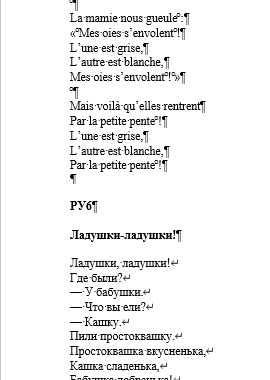 НА КОНКУРС БЫЛО ПОДАНО 35 ЗАЯВОК И 
ПРЕДСТАВЛЕНО БОЛЕЕ 170 ПЕРЕВОДОВ
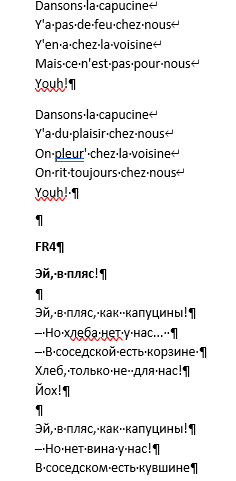 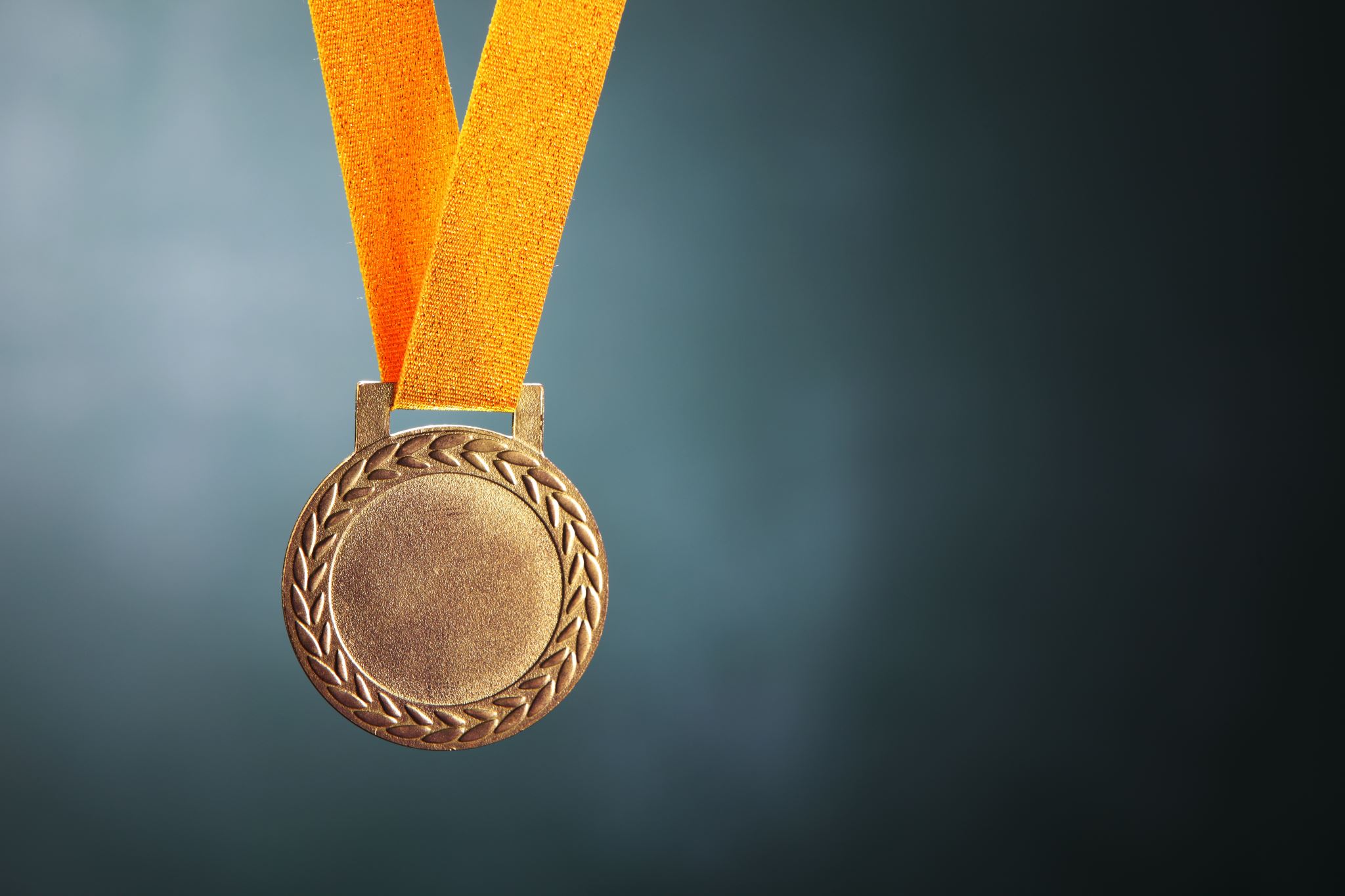 ПОБЕДИТЕЛИ НОМИНАЦИИПЕРЕВОД С ФРАНЦУЗСКОГО НА РУССКИЙ
1 МЕСТО: ТАТЬЯНА РОМАШКИНА
2 МЕСТО: НАТАЛИЯ ВОЛКОВА, 
МИХАИЛ БРОНШТЕЙН И РУСТАМ КАРАПЕТЯН
3 МЕСТО: ЕЛЕНА САВИНА
ПОБЕДИТЕЛИ В НОМИНАЦИИПЕРЕВОД С РУССКОГО НА ФРАНЦУЗСКИЙ
1 МЕСТО: КАРОЛЬ АРДУАН-ТУАР
2 МЕСТО: ВАЛЕНТИНА ЧЕПИГА
3 МЕСТО: ШАРЛОТ ДОВИЛЬЕ
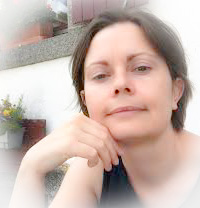 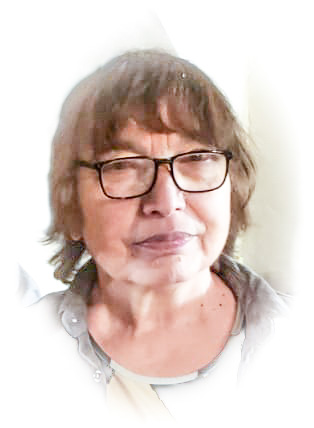 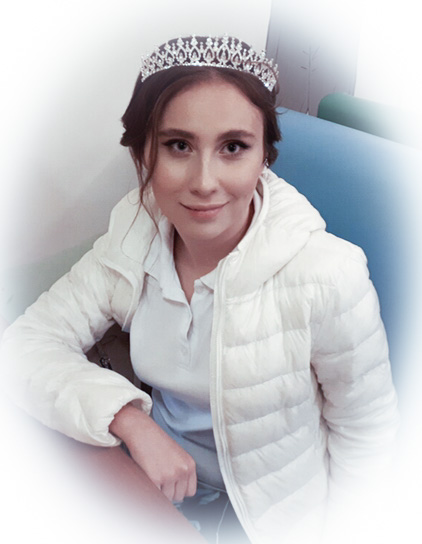 УЧАСТНИКИ НОМИНАЦИИ ПЕРЕВОД С РУССКОГО НА ФРАНЦУЗСКИЙ
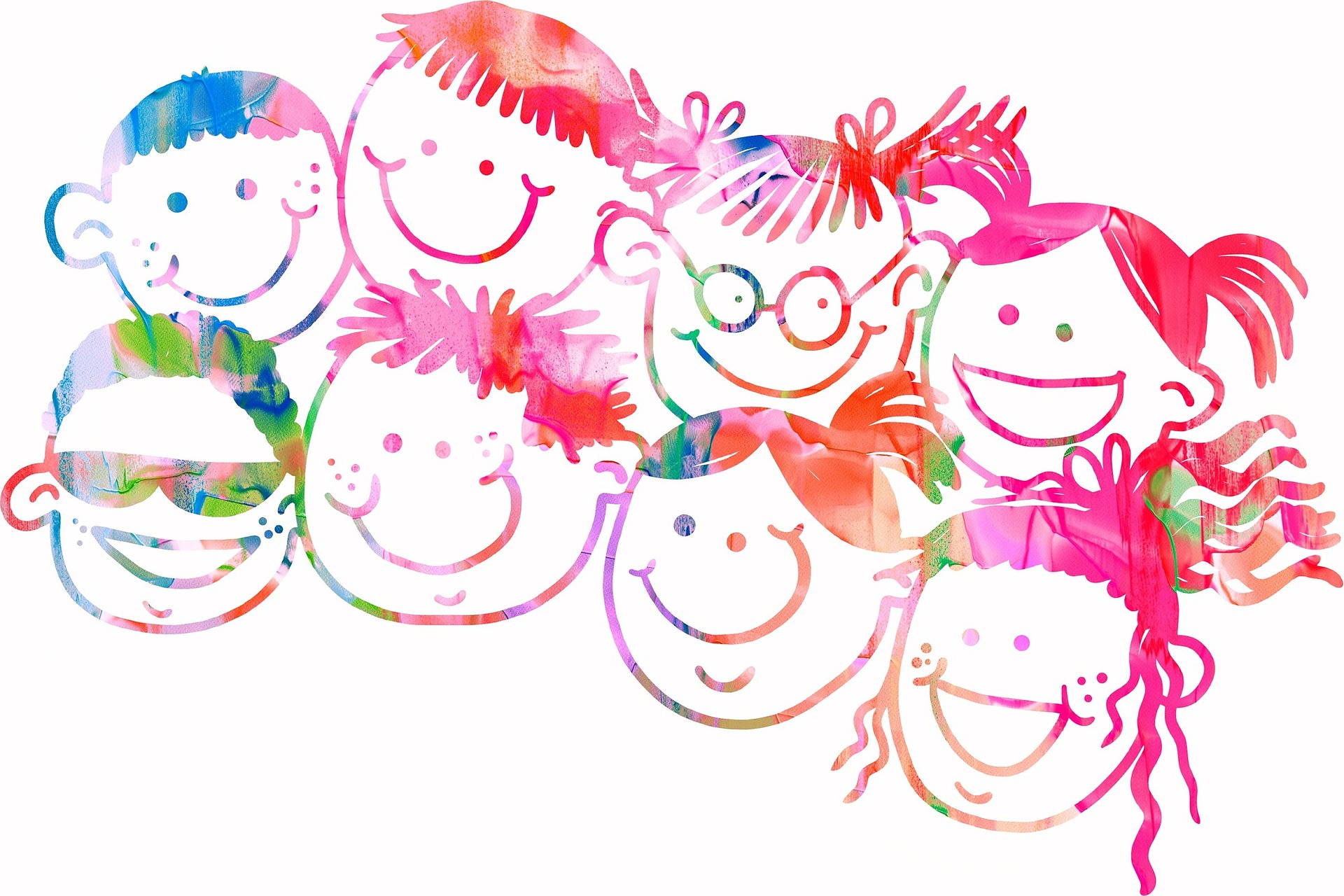 НАДЕЕМСЯ НА ВСТРЕЧУ В БУДУЩЕМ ГОДУ!
БЛАГОДАРИМ ВСЕХ УЧАСТНИКОВ И НАШИХ ПАРТНЁРОВ!